Działaność Rady Rodziców
przy Szkole Podstawowej Nr 11 w Łodzi
Co robimy ??
Zastanawiacie się pewnie czy Rada jest w ogóle potrzebna ???
    Czy jest sens wspierać finansowo jej działania.............
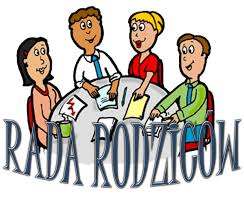 1. Co rok wspieramy szkolną bibliotekę  zakupując lektury oraz inne ciekawe pozycje książkowe
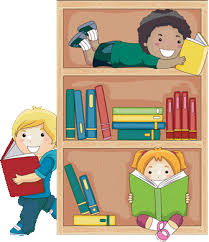 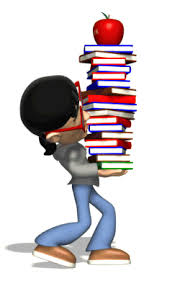 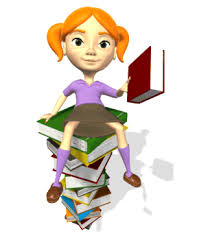 2. Wsparliśmy szkolny zespół taneczny w niezbędne rekwizyty............
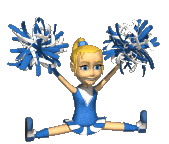 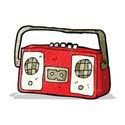 oraz sprzęt grający
3. Finansujemy nagrody dla uczniów biorących udział w zawodach sportowych........
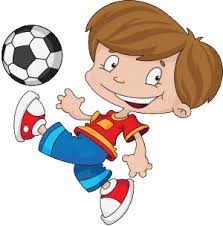 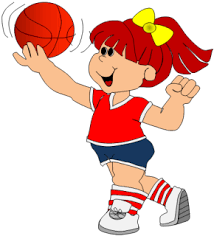 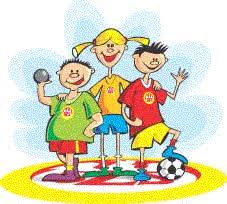 ........... a także ich przejazd na zawody
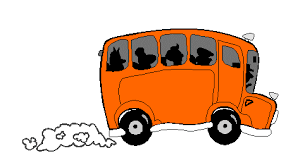 4. Razem z Gronem Pedagogicznym organizujemy co roku Kiermasz Świąteczny......
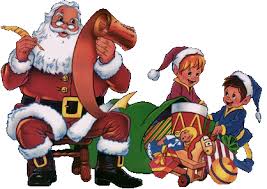 ...........a na Mikołajki zakup cukierków dla dzieci
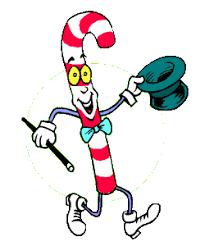 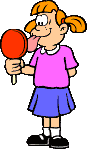 5. Dzieci nosiły masę książek w plecakach.......
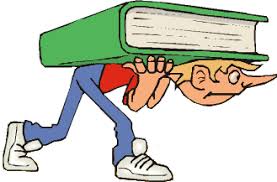 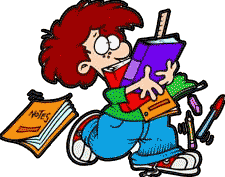 .............sfinansowaliśmy zakup szafek
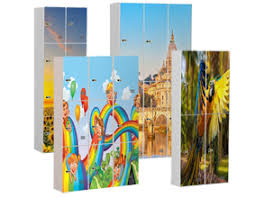 6. Regularnie finansujemy zakup sprzętu na zajęcia WF.........
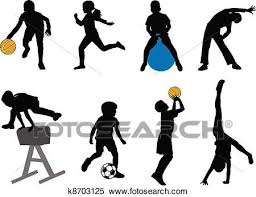 zakupiliśmy nowy stół do ping-ponga.........
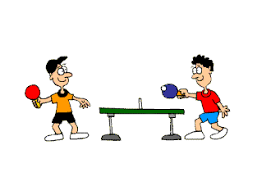 ..........zaplanowany jest już zakup drugiego
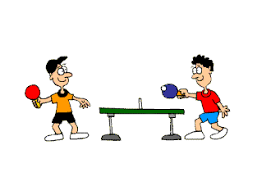 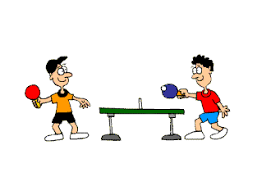 7. Finansujemy także nagrody dla najlepszych uczniów...........
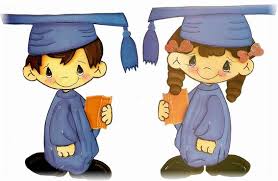 .......... a także dla zwycięzców różnych konkursów
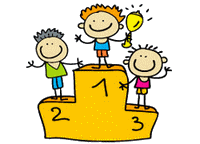 A to na pewno nie wszystko co już udało nam się zrobić......
Zatem czy warto ????????
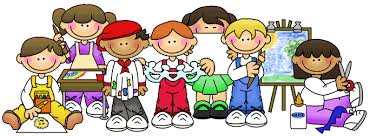 dla nich warto !!!!!!!!!!
za okazane dotychczaswsparcie
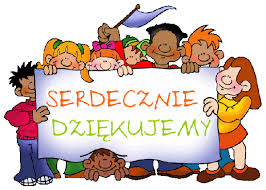 jakiej Szkoły chcemy ?????????
szarej, ponurej i niedostępnej
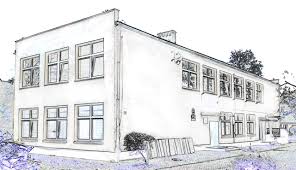 Taką Szkołę dostaniemy zawsze..........
Czy radosnej i przyjaznejkażdemu dziecku
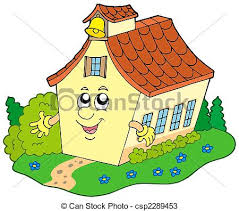 Taką Szkołę możemy wspólnie stworzyć Naszym dzieciom........